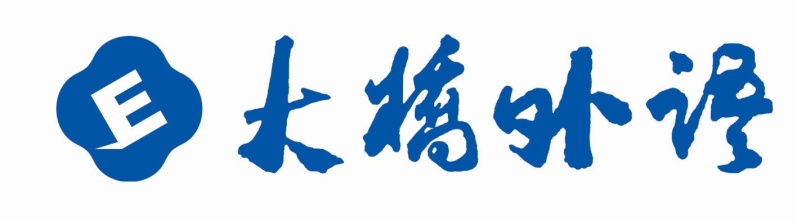 新目标八年级上册
Unit 8
How do you make a banana milk shake?
Warm up
Anna: Sam, I want to _____ ______ soup ___a party 
           ___Saturday . Can you ____ me ____?
Sam: ____. First, ____ some beef , one cabbage, four   
           carrots, three potatoes, five tomatoes and one     
           onion . Then, ____ ____the vegetables. 
Anna: What’s ____?
Sam: Next, ____ the beef, carrots and potatoes____a 
           pot and ____some water. After that, ____ them 
           ___ 30 minutes.Then, ___the cabbage, tomatoes 
          and onion and cook ____ ______10 minutes.
Anna: OK, _____ ____?
Sam:  No, ___ _____thing. Finally, don’t ____to ___
            some ______.
make
Russian
for
on
tell
how
Sure
buy
cut
up
next
into
put
cook
add
add
for
for
another
it
that’s
one
more
forget
add
salt
Revision
Exercisre:
Fill in the blanks
1. ---            do you make a sandwich? 
   --- I don’t know. Please ask mom. She can make it.
2. Please pour some milk into the glass.(×)
   Please                                  milk into the glass.
3. Tim ate three bananas yesterday.
                         bananas did Tim            yesterday?
4. We need two spoons of honey. 
                          honey do you need?
5. 妈妈让我向汤里面添加一些盐。(汉译英)
   Mother asks me to            some                       the soup.
How
don’t
pour
any
eat
How
many
How
much
salt
to
add
Correct the sentences.

1. Cut up the turkey and put them in the bowl.    (    )            
           A                           B            C     D
2. Two spoon of sugar are enough.    	    (    )            
                  A     B      C      D
3. There are some butter on the bread.    (    )            
                 A       B        C       D
4. How many salad would you like?    	(    )            
                 A          B         C               D
5. Do you like eating tomato?    	(    )            
      A           B       C           D
C    it
A   spoons
A    is
A    much
D    tomatoes
Choose the right answers.
–How many ____ do we need to make fruit salad?
       -- Two should be enough.
        A.  cabbage   B. potatoes   C.  bananas   D. lemon
2. – Do you like the lettuce in sandwich?
    --____.
     A. Yes, I am. B. Yes, I do.  C.  No, I do.  D. No, I’m not.
3.---How do you make fruit salad?
   ---____ cut up three bananas and a watermelon. Next put them in a bowl.
      A.  First   B. Next     C.  Then     D.Finally
4. Turn on the blender ______ about two minutes.
             A. for  B. in    C.  to   D. at
Lead in
/  /
What kind of traditional food do people eat on special holidays in China?
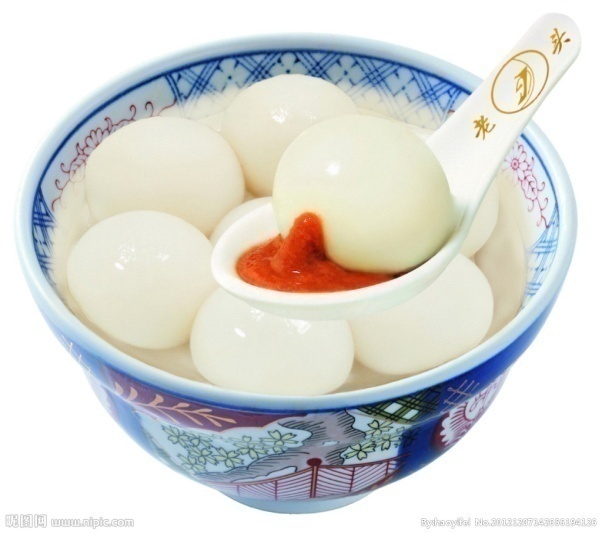 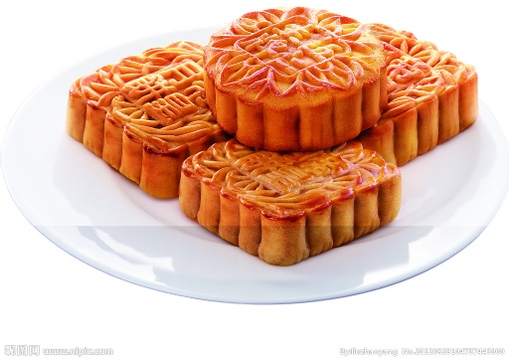 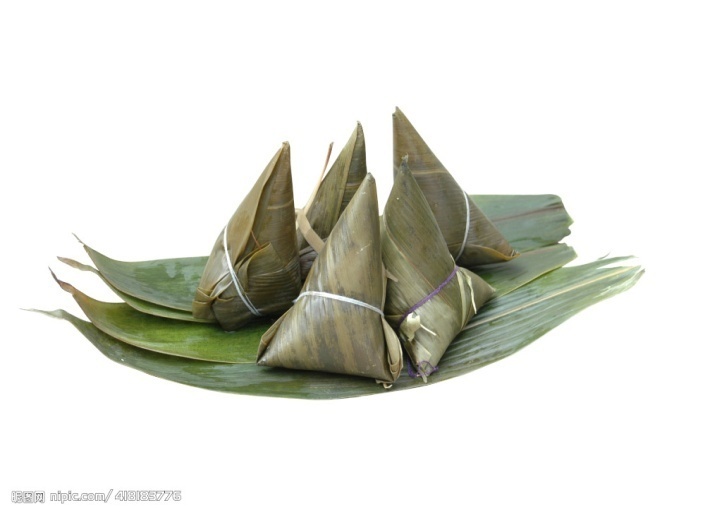 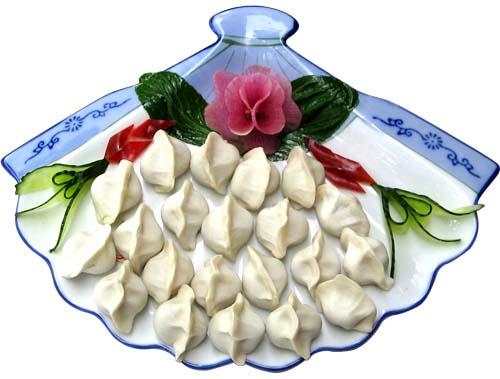 What animals are they?
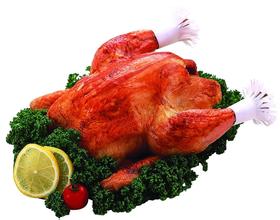 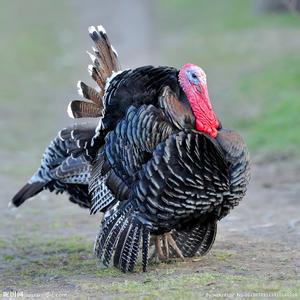 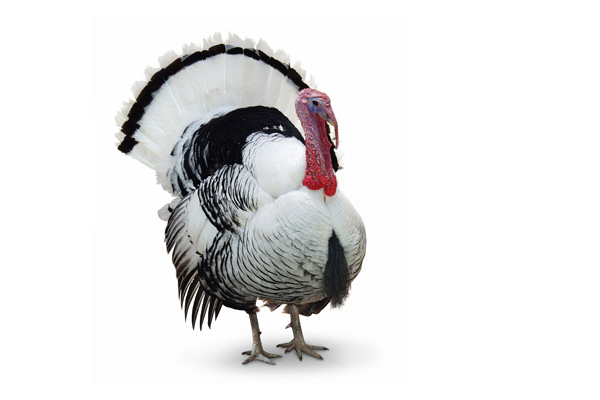 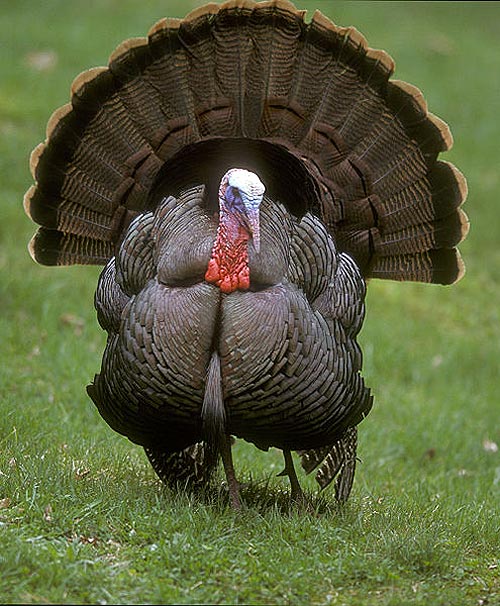 When do we eat them?
感恩节（Thanksgiving Day）是美国和加拿大共有的节日，由美国人民独创，原意是为了感谢上天赐予的好收成、感谢印第安人的帮助。在美国，自1941年起，感恩节是在每年11月的第四个星期四，并从这一天起将休假两天；加拿大的感恩节则起始于1879年，是在每年10月第二个星期一，与美国的哥伦布日相同。近年来，众多国内学者倡议设立“中华感恩节”，以弘扬传统文化。
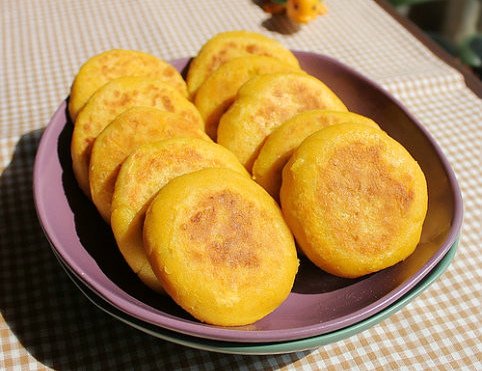 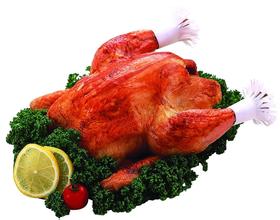 Grammar in 2b:
1. Thanksgiving in the United States
美国的感恩节
Thanksgiving = Thanksgiving Day
2. in most countries
在大多数的国家
Most ______(student) in our class are boys.
students
3.eat tradional food
吃传统的食物
Grammar in 2b:
Spring Festival is a ________(tradition) festival in China.
traditional
4.on special holidays
在特殊的节日时
holiday (假期） = vacation
What do you usually do on special _______(holiday)?
holidays
你准备去哪度假？
Where are you going on your holiday?
Grammar in 2b:
5. on the fourth Thursday in November
在11月的第四个星期四
on 具体日 ，星期          in 月、 年，
She was born ____1990.
Bob will leave here ___Jan. 25th.
in
on
6.it’ s a time to
一个….的时候
to go
It’s a good time __________(go ) there.
Grammar in 2b:
7. give thanks for…
对…表示感谢
+v.ing
让我们感谢我们的国家。
Let’s give thanks for our country.
8. in the autumn
在秋天
秋天树叶都变黄了。
The leaves turn yellow in autumn.
We give thanks for the food ___ ____ ________. (秋天）
in
the
autumn
Grammar in 2b:
9. at this time
在这个时候
10. also /too/either
She ____wants to go with us.
I like swimming ,______.
Mary doesn’t  want anything ,_________.
also
too
either
11.remember to do / remember doing
I remember ______(clean) my room.
My mum remembers _______(post) the letter.
to clean
posting
Grammar in 2b:
12. the first travelers from England
来自英国的第一批旅行者
v.travel     travel to   travel all over the world
I want to be a _______(travel) when I grow up.
traveler
13. come to
来（到）…
Do you come ________(study) with me?
to study
14. many of
许多   + 可名复
Grammar in 2b:
Many of ______(travel) are from Japan.
travelers
15. died
die的过去式
n. death
adj. dead
That poor man ______(die) yesterday.
Most people are afraid of _______(die).
We always see some ______ mice on the street.
died
death
dead
16.in the next autumn
在下一个秋天
17. these days
如今
Grammar in 2b:
18. this idea of
…的意愿、想法
Most Americans still celebrate this idea of _______(give) thanks for the food.
giving
19.by+v.ing
通过…方式
Most Chinese people study English by _______
(read) the textbooks.
reading
20. have a big meal
吃一顿大餐
Grammar in 2b:
这一餐的主菜
21. The main dish of the meal
The m______ dish of the meal is chicken.
ain
这是
22.here is /are
Here _____(be)the photo of my sister.
is
Here _____(be)students from America.
are
23.one way to…
一个….方法/方式
It’s one way _______(make) fruit salad.
to make
Grammar in 2b:
24. fill …with…
用….填满….
be full of = be filled with  装满
Don’t fill the box ______(介) the books.
with
--The box is too heavy to carry. What’s in it?
-- Oh, it is ____books.
    A.  filled with  B.  covered with 
    C.  used for      D. asked for
Grammar in 2b:
瓶子里装满了水。
The bottle is full of water.
= The bottle is filled with water.
25.put…in…
把…放进…
=put …into…
Put your toys ______ the box.
in/ into
26. for a few hours
（持续）几个小时
for +段时间    划线提问用 how long
Grammar in 2b:
She’s going to stay there _____two months.
for
How long is she going to stay there?
27. place the turkey on a large plate
把火鸡放在一个大盘子上
Sam, don’t p______the food on the table.
lace
Grammar in 2b:
28.cover …with…
用…把…. 盖上
Don’t worry. C ______the cut _____(介) the clean cloth.
over
with
29.cut…into..
把…切成…
First, you should cut the chicken _____the pieces.
into
30. eat the meat with vegetables like carrots and 
       potatoes
和（像）胡萝卜和土豆这样的蔬菜一起吃肉
It’s a big house _____ (介) a beautiful garden.
I want to eat a sandwich ________ some salad.
with
with
Exercise :
How do you make a turkey dinner?
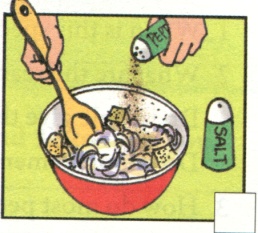 First, ____ _____some bread pieces, onions, salt and 
pepper.
mix
together
How do you make a turkey dinner?
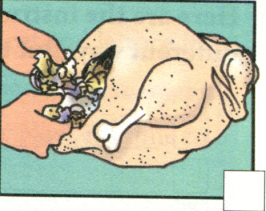 Next, ____the turkey ______this bread mix.
with
fill
How do you make a turkey dinner?
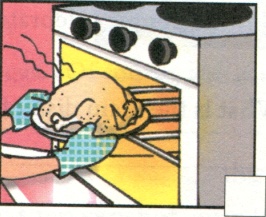 Then, ____ the turkey ____a hot_____and cook it ____a few hours.
oven
put
in
for
How do you make a turkey dinner?
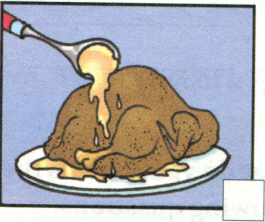 When it is _____, _____ the turkey____a large _____and _____ it ______ gravy.
ready
place
on
plate
cover
with
How do you make a turkey dinner?
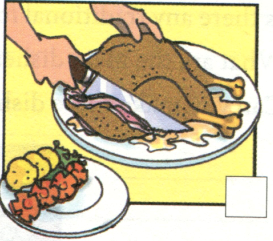 Finally, ____the turkey ______ thin ______and eat 
the meat ______vegetables ____ carrots and potatoes.
cut
into
pieces
with
like
2c. Read the article again and answer the following   
      questions.
Where do people celebrate Thanksgiving?
     ____________________________________
2. When do people celebrate?
    ___________________________________
3. Why do people celebrate it?
    __________________________________
4. How do people celebrate it now?
    __________________________________
5. What is the main dish of the Thanksgiving meal?
    _____________________________________
In the United States.
On the fourth Thursday in November.
To give thanks for food in the autumn.
By having a big meal at home with their family.
Turkey .
2d. Here are the instructions for making a turkey   
      dinner written in a different way. Put them in 
      order.write First, Next, Then and Finally.
serve sth. to sb.

我们应该为那些贫困的人提供一些食物。
______,serve it to your friends with some vegetables.
______,put this into the bird.
______, cook it at a very high temperature for a 
                  long time.
______, put everything you need together in a large 
                  bowl.
We should serve some food to the poor people.
2d. Here are the instructions for making a turkey   
      dinner written in a different way. Put them in 
      order.write First, Next, Then and Finally.
at a very high temperature    用一个高的温度
take one’s temperature  量某人的体温
______,serve it to your friends with some vegetables.
______,put this into the bird.
______, cook it at a very high temperature for a 
                  long time.
______, put everything you need together in a large 
                  bowl.
First , cook it ____(介) a very high t_________.
emperature
at
The doctor asks me to _____ the temperature.
take
2d. Here are the instructions for making a turkey   
      dinner written in a different way. Put them in 
      order.write First, Next, Then and Finally.
Finally
______,serve it to your friends with some vegetables.
______,put this into the bird.
______, cook it at a very high temperature for a 
                  long time.
______, put everything you need together in a large 
                  bowl.
4
2
Next
3
Then
1
First
Fill in the blanks with the words.


1.         _____   was a man’s name long ago, but it’s a   
    kind of food now.
2. Bring me two     ____       of bread. I’d like to make a   
    sandwich.
3. American families usually eat a big     _____       on 
    Thanksgiving Day.
4.    ____        is a kind of vegetable. Do you like it?
5. Western people like to eat bread with     _____      .
Sandwich
pieces
turkey
Lettuce
butter
Choose the right answers.

Wow! Ten students in our class will celebrate their  
      fourteenth birthdays            October!
  		A. in    B. on    C. at    D. to
2. Thanksgiving is a time to give ____ for food in the 
    autumn.
  	A. goodbye    B. thanks    C. help    D. sorry
3. My father asked us to            the box            these books.
  	A. add; to    B. fill; to    	C. add; with    D. fill; with
4. Here is a way to make turkey            a Thanksgiving 
   dinner.
  	A. on    B. to    C. of     D. for
Fill in the blanks。
1. Every year hundreds of     ___      (travel) come to my   
    town on holiday.
2. Thanksgiving is always on the        _____   (four) 
    Thursday in November.
3. Here are some ways       _____    (improve) your 
    English.
4. You can put some turkey      ______     (piece) on the 
    sandwich.
5. Please buy some         ____  (potato) this afternoon.
travelers
fourth
to improve
pieces
potatoes
Fill in the blanks.
1. Zhou Danhua is going to       ___    (英格兰)next week.
2. I like     ___      (秋天)best. Because the weather is 
     cool.
3. We had a party to    ____       (庆祝)her birthday last 
     night.
4. Tom, add some salt and         ___  (甜椒)in the pot.
5. We often eat      _____     (传统的)food like dumplings 
   during the Spring Festival.
England
autumn
celebrate
pepper
traditional